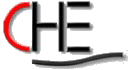 www.che.de
Spitzenuniversitäten
Kennzeichen und Erfolgsfaktoren
Detlef Müller-Böling
Centrum für Hochschulentwicklung
Gütersloh
Spitzenunis
1
Was ist Spitze ... ?
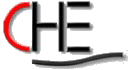 www.che.de
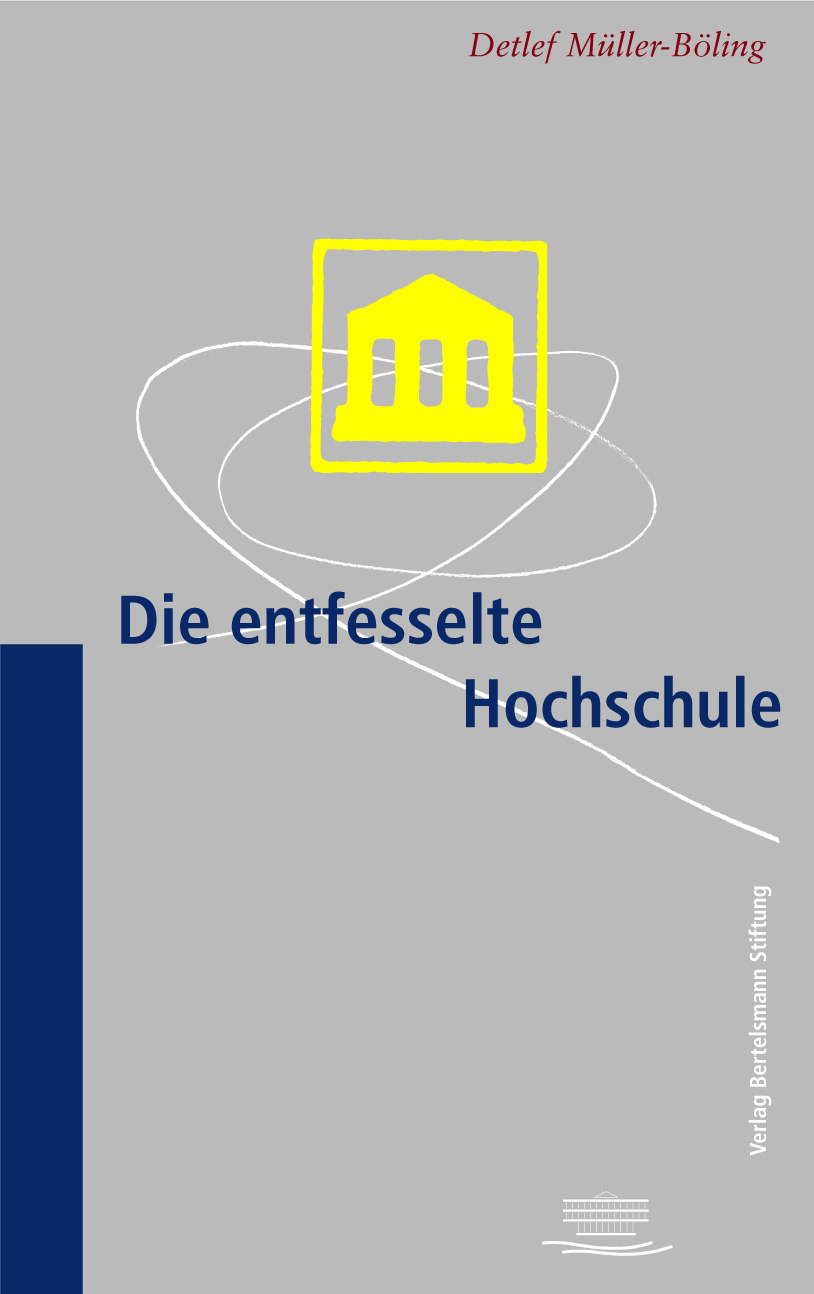 Spitzenunis
2
autonom
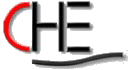 www.che.de
Spitzenforscher
Spitzenuniversität
Spitzenunis
3
[Speaker Notes: Ein oder zwei Spitzenwissenschaftler machen noch keine Spitzenuni aus.
Zunehmend wird fraglich, ob Einzelforscher, so wichtig ihre Genialiät auch ist, den wissenschaftlichen Erkenntnisfortschritt bringen werden.

Interdisziplinarität]
autonom
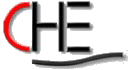 www.che.de
Staat
Korporation
Einzelwissenschaftler
korporative vs. individuelle
Autonomie
Spitzenunis
4
[Speaker Notes: Wie kommen die Entscheidungen zustande.
Das Individuum darf nicht allein,
aber stark eingebunden sein.

Derzeitiger Grundkonflikt zwischen s.og. Deutschen Fakultätentag und HRK]
virtuell
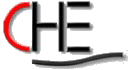 www.che.de
alma mater virtualis
Ansprüche der Studenten
weltweiter Bildungsmarkt
individuelle Massenlehre
lebenslanges Lernen
Spitzenunis
5
virtuell
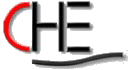 www.che.de
IT-Einsatz
niedrig
hoch
Anwendungs-
feld
Weiterbildung
Studium
Präsenz
Fokus/Zielgruppe
Fern
Spitzenunis
6
virtuell - präsent
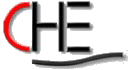 www.che.de
IT-Einsatz
niedrig
hoch
Anwendungs-
feld
Weiterbildung
Studium
Präsenz
Fokus/Zielgruppe
Fern
Spitzenunis
7
virtuell - fern
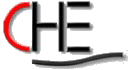 www.che.de
IT-Einsatz
niedrig
hoch
Anwendungs-
feld
Weiterbildung
Studium
Präsenz
Fokus/Zielgruppe
Fern
Spitzenunis
8
virtuell - D
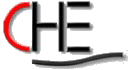 www.che.de
Pilotprojekte Spitze
mehr Forschung als Lehre
Vermarktung hilflos
Spitzenunis
9
wirtschaftlich
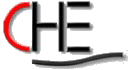 www.che.de
unabhängig
diversifiziert
einnahmenaktiv
entrepreneurial
selbstverantwortlich
global zugewiesen
nicht alimentiert
leistungsbezogen
Spitzenunis
10
[Speaker Notes: diversifiziert:90 % staatliche Einkünfte

einnahmenaktiv: Forschungsmittel aktiv, in der Lehre verboten Studiengebühren!

global zugewiesen: zunehmend, aber sehr zögerlich (Bayern!), eingebunden in Personalrecht des Staates

leistungsbezogen: begonnen, aber in erster Linie auf Sachmittel bezogen, nur vereinzelt auf Personalmittel = 80 % des Budgets 
keine Studiengebühren!]
international
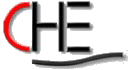 www.che.de
USA: 60 research universities
faktisch 
Forschungsuniversitäten
D: 80 Universitäten
definiert als 
Forschungsuniversitäten
Spitzenunis
11
[Speaker Notes: Über die internationale Wettbewerbsfähigkeit deutscher Hochschulen ist in letzter Zeit viel geredet worden.]
wettbewerbsfähig
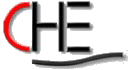 www.che.de
... um Wissenschaftler
... um Forschungsgelder
... um Studenten
Spitzenunis
12
[Speaker Notes: Um Wissenschaftler: nur soviel: wenn Frau Bulmahn sich darum sorgt, deutsche Spitzenwissenschaftler wieder nach Deutschland zu holen, dann ist der Ansatz bereits provinziell: wir müßten die Weltspitzenwissenschaftler nach Deutschland holen.
Es mag sein, dass darunter auch einige Deutsche sind. 

Um Forschungsgelder: System DFG grundsätzlich gut. Frage, ob genug Geld und Frage, ob zuviel in außeruniversitäre Forschungseinrichtungen

Um Studenten:nächste Folie]
wettbewerbsfähig
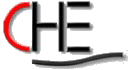 www.che.de
„We are looking for a diverse group of 
intellectually curious students 
who will pursue our academic program 
with vigor and still have the time and 
interest to contribute actively to 
Stanford's residential community.“
                                             www.stanford.edu
Spitzenunis
13
[Speaker Notes: Stanford sucht intellektuell wißbegierige Studenten, die ihr Studium mit
mit geistiger und charakterlicher Kraft verfolgen]
wettbewerbsfähig
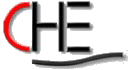 www.che.de
„Jeder Deutsche ... ist zu dem von ihm 
gewählten Hochschulstudium berechtigt, 
wenn er die für das Studium erforderliche 
Qualifikation nachweist. Der Nachweis ... 
wird für den Zugang zu einem Studium ... 
grundsätzlich durch den erfolgreichen 
Abschluss einer auf das Studium 
vorbereitenden Schulbildung erbracht.“
                          Hochschulrahmengesetz 1998
Spitzenunis
14
wettbewerbsfähig
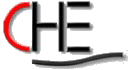 www.che.de
„Dem verfassungsrechtlichen Gebot der 
Chancengleichheit würde eine ... Regelung
eher gerecht, die dem Studienbewerber die
Chance einräumt, sich an einzelnen Hoch-
schulen ... zu bewerben.
... Auswahlverfahren können ... den Hoch-
schulen übertragen werden.“
                                       Kay Hailbronner 1995
unter Gleichen gibt es keine Spitze
Ungleichheit zulassen
Fiktion der Gleichheit aufgeben
Spitzenunis
15
[Speaker Notes: beim Punkt "Ungleichheit zulassen" kann man auch darauf hinweisen,
dass es verschiedene Arten von Qualität und somit auch viele Möglichkeiten
gibt, Spitze zu sein (anwendungs-, forschungsorientiert ....) - dass also
mehr Diversität nicht unbedingt bedeutet, dass die Existenz von Spitzenunis
immer mit einer Masse schlechterer Unis erkauft wird]
profiliert
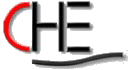 www.che.de
strategische Planung
Erfolgspotentiale sichern
Was sind die Studiengänge, die in 
10 Jahren nachgefragt sind?
Was sind die Forschungsfelder, die
in 10 Jahren Drittmittel sichern?
Spitzenunis
16
[Speaker Notes: Unter "profiliert" könnte man auch darauf eingehen, was das
spezielle Profil deutscher Unis im internationalen Vergleich ist
(wissenschaftliche Ausrichtung und Betonung der methodischen Grundlagen von
Anfang an (Grundstudium), grosser Detaillierungsgrad und exemplarische
Betrachtungsweise statt Überblick in den Geisteswissenschaften...)]
profiliert
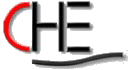 www.che.de
Wer definiert zukünftige Felder?
Einzelwissenschaftler
Korporation
Staat
Spitzenunis
17
[Speaker Notes: Bei uns sind des der Einzelwissenschaftler und der Staat die vornehmlich die zukünftigen Forschungsfelder und Studiengänge definieren.

Dabei kann keine profilierte Universität oder Fakultät herauskommen.]
wissenschaftlich
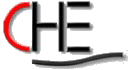 www.che.de
Spitze in 
Forschung und Lehre
individuelle Einheit
institutionelle Einheit
Spitzenunis
18
wissenschaftlich
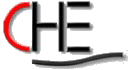 www.che.de
Rankings
Uni-Gesamtrankings
fragwürdig
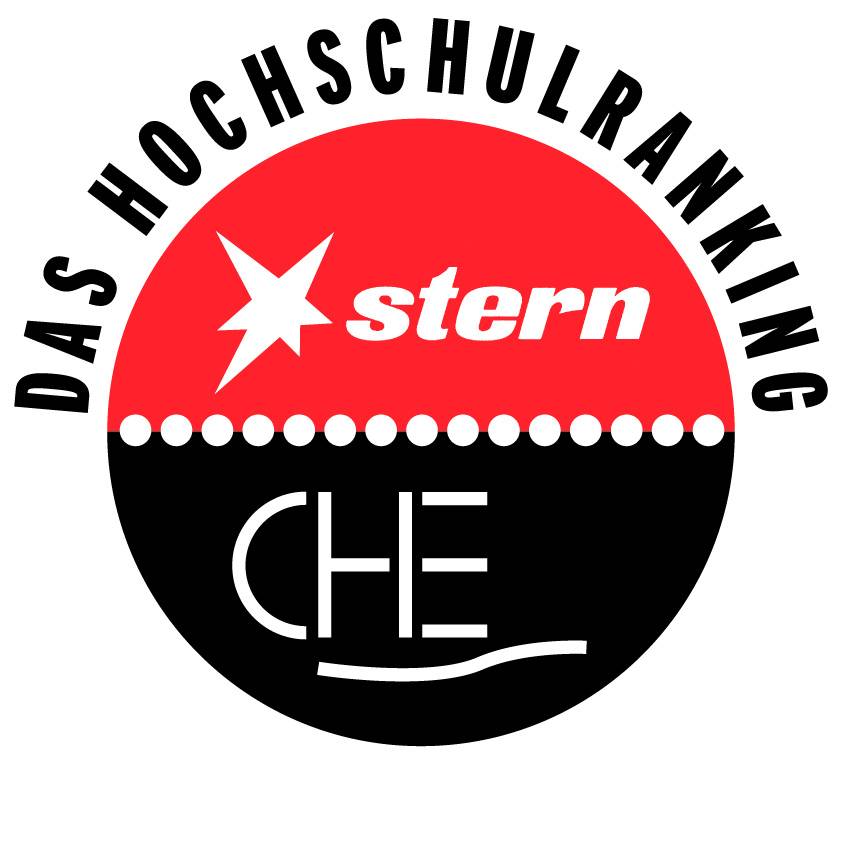 nur fachbezogen
Forschung  & Lehre
falsch
multidimensionales 
Ranking
Keine Einzelplätze, 
sondern
„Michelinsterne“
Ranggruppen 
Spitze      Mittel 
Schluss
Spitzenunis
19
[Speaker Notes: 1. Fächer zeigen Maschinenbau einsteigen

2. Anhand von Bremen die 30 Indikatoren zeigen

3. Hitliste aufrufen]
wissenschaftlich
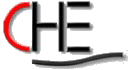 www.che.de
Spitze
Lehre
Forschung
Spitzenunis
20
[Speaker Notes: Persönliches Ranking

Architektur keine
Maschinenbau Dresden
Informatik Karlsruhe
Jura Passau
Mathe TU M
VWL Konstanz + Mannheim
Physik keine
BWL Passau
Chemie TU M Marburg]
Spitze in Deutschland
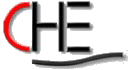 www.che.de
viele Randbedingungen nicht erfüllt
viele Hochschule bewegen sich
Staat lockert, wenn auch zögerlich
Spitzenunis
21
[Speaker Notes: Spitzenunis setzen viele Randbedingungen voraus
viele sind bei uns nicht erfüllt

dennoch etliche Fakultäten Spitze]
Spitze in Deutschland
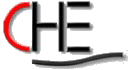 www.che.de
von staatlichen Regulierungen
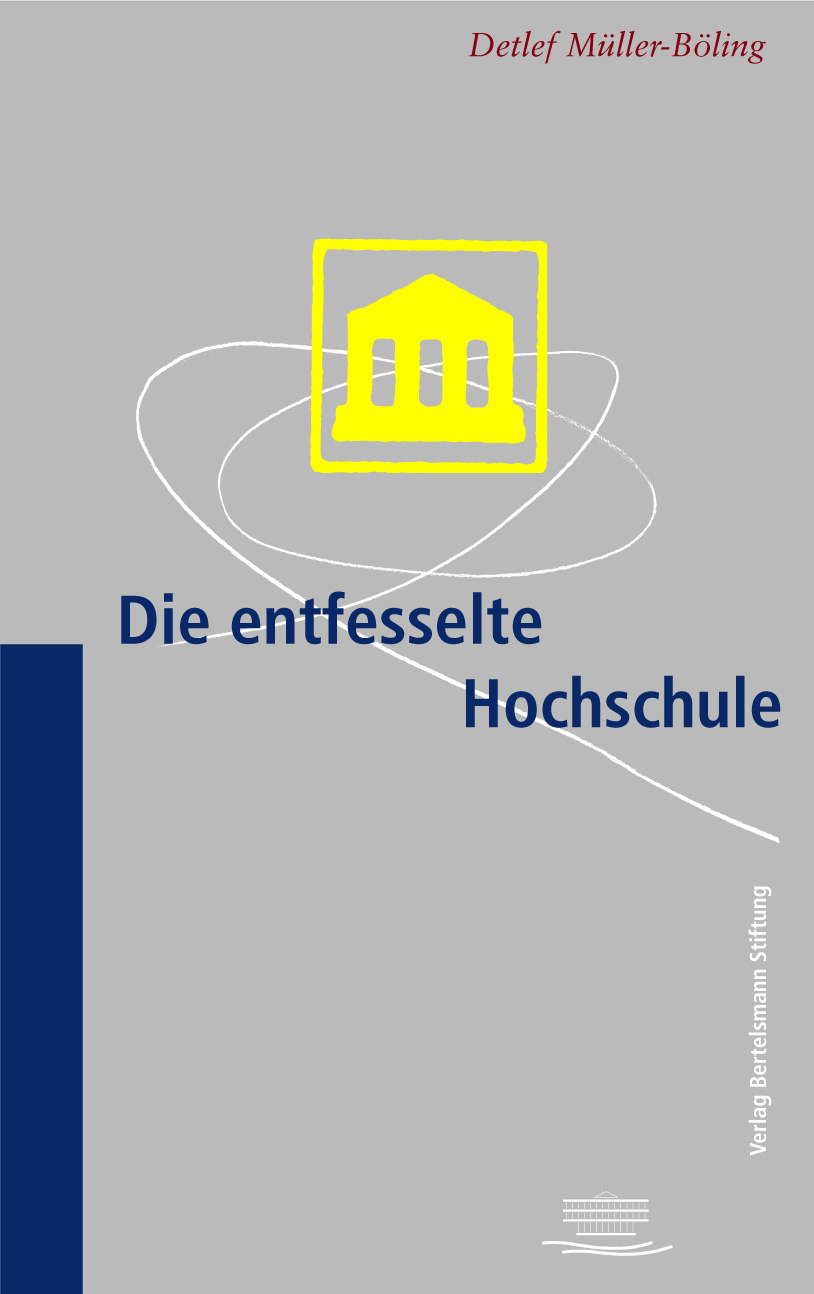 von hochschulpolitischen Denkblockaden
von innerer Entscheidungsohnmacht
Spitzenunis
22
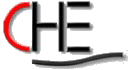 www.che.de
Spitzenuniversitäten
Kennzeichen und Erfolgsfaktoren
Detlef Müller-Böling
Centrum für Hochschulentwicklung
Gütersloh
Spitzenunis
23